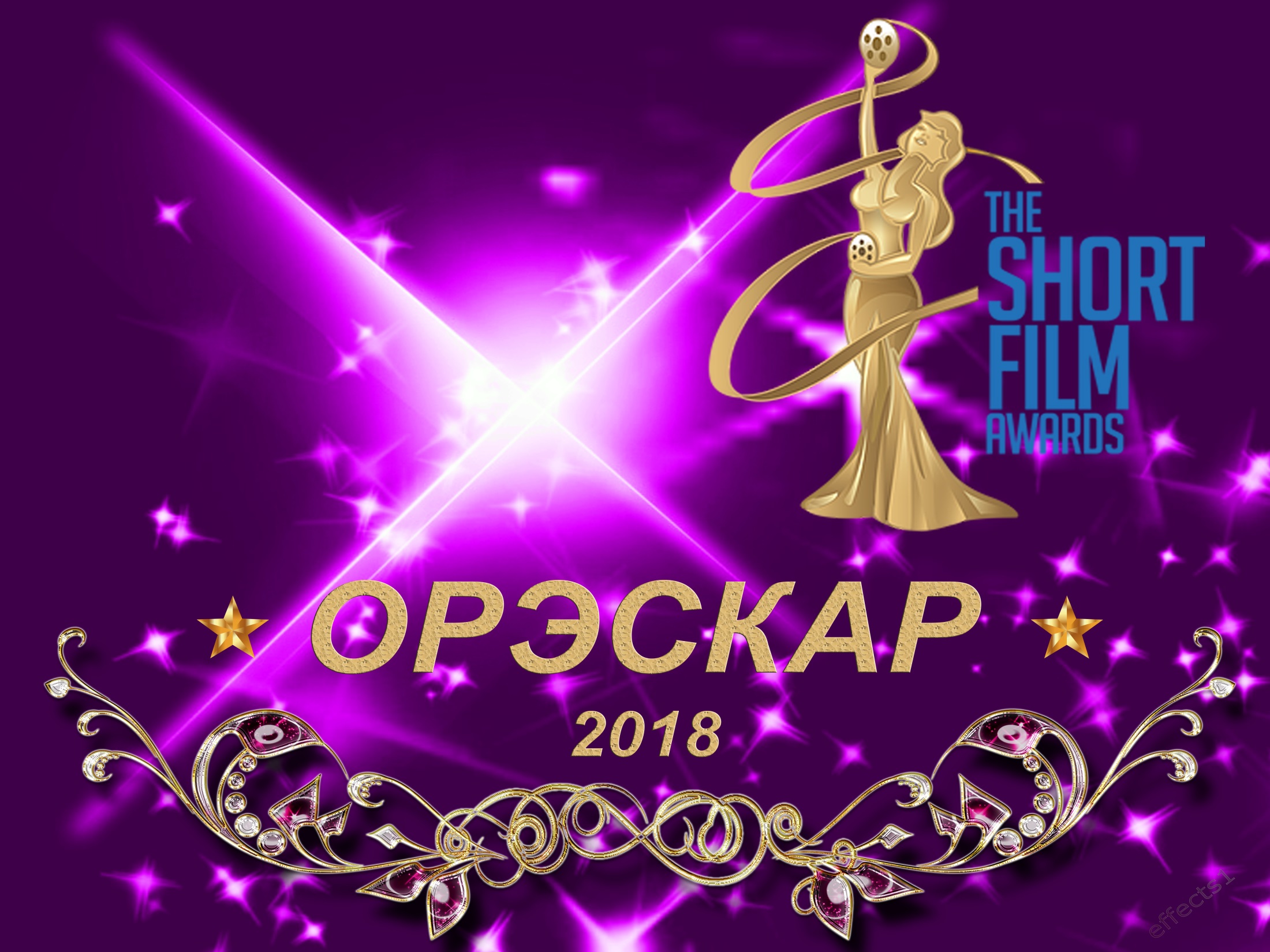 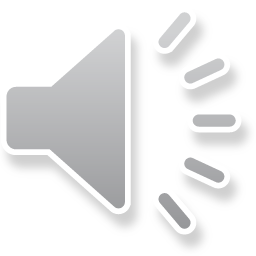 ЛУЧШАЯРОЛЬВТОРОГОПЛАНА
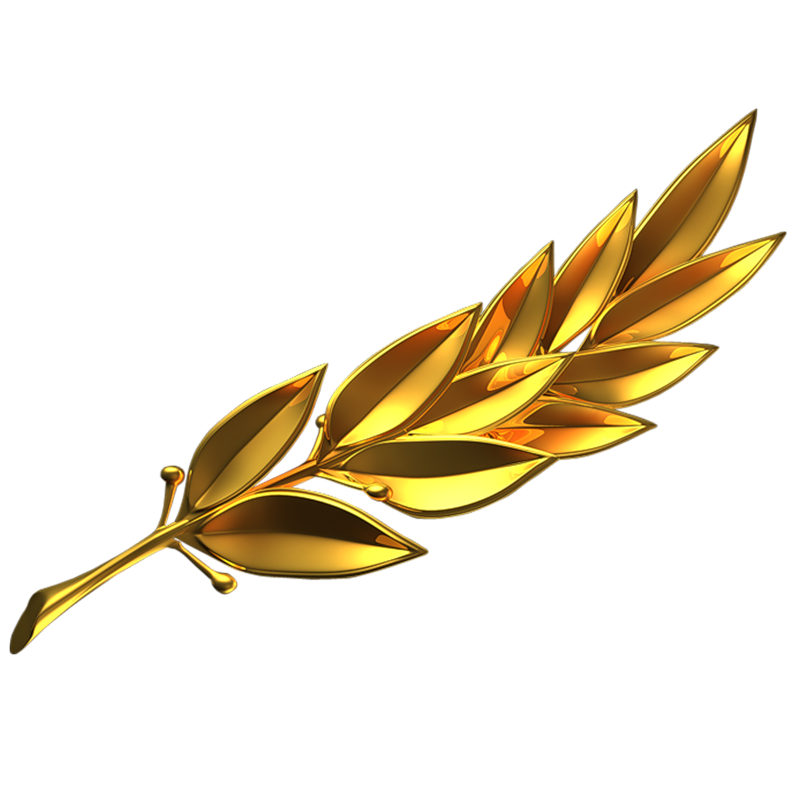 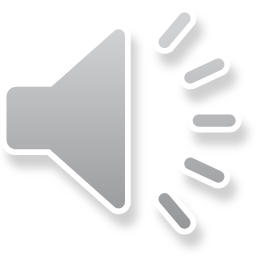 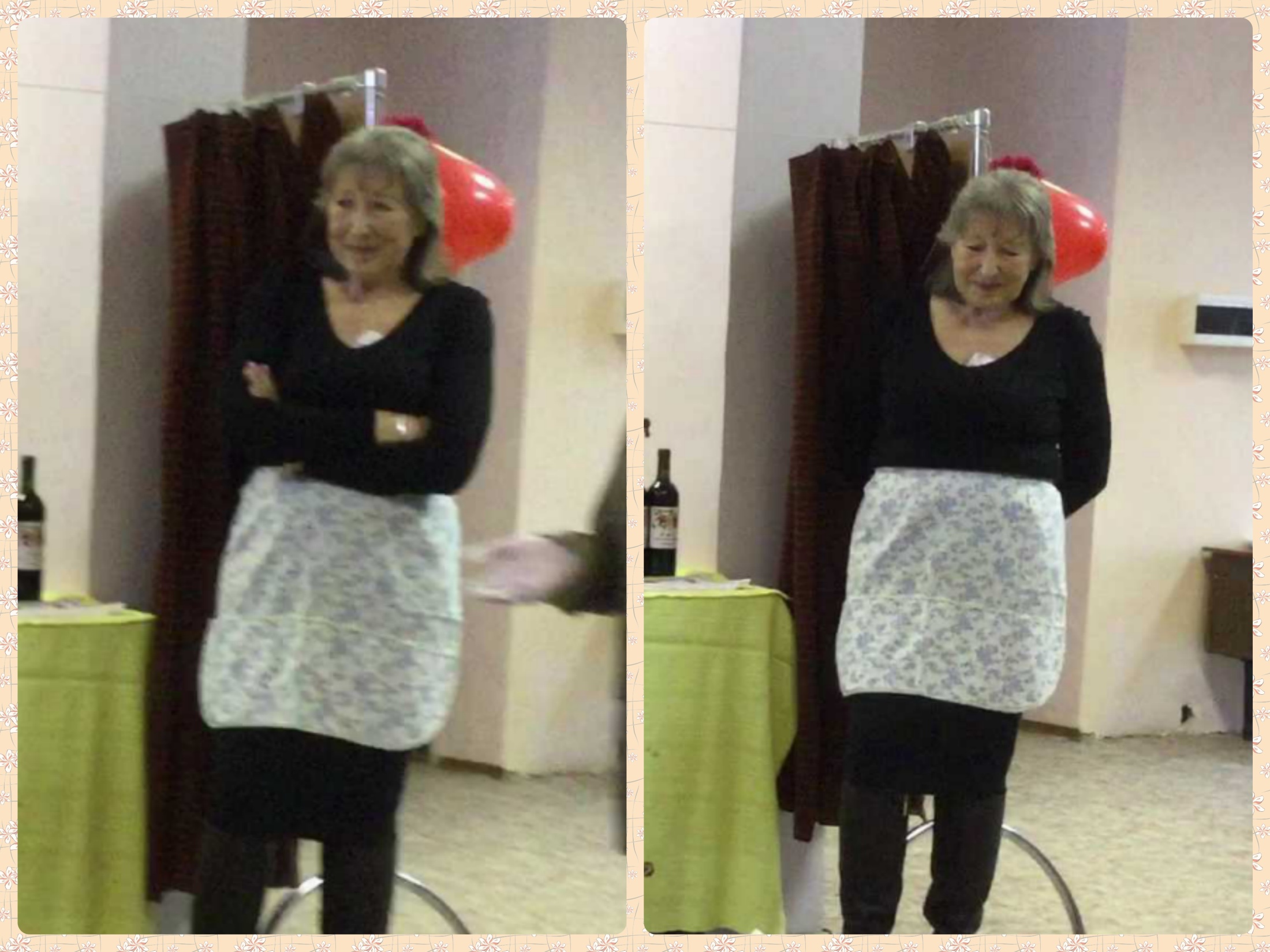 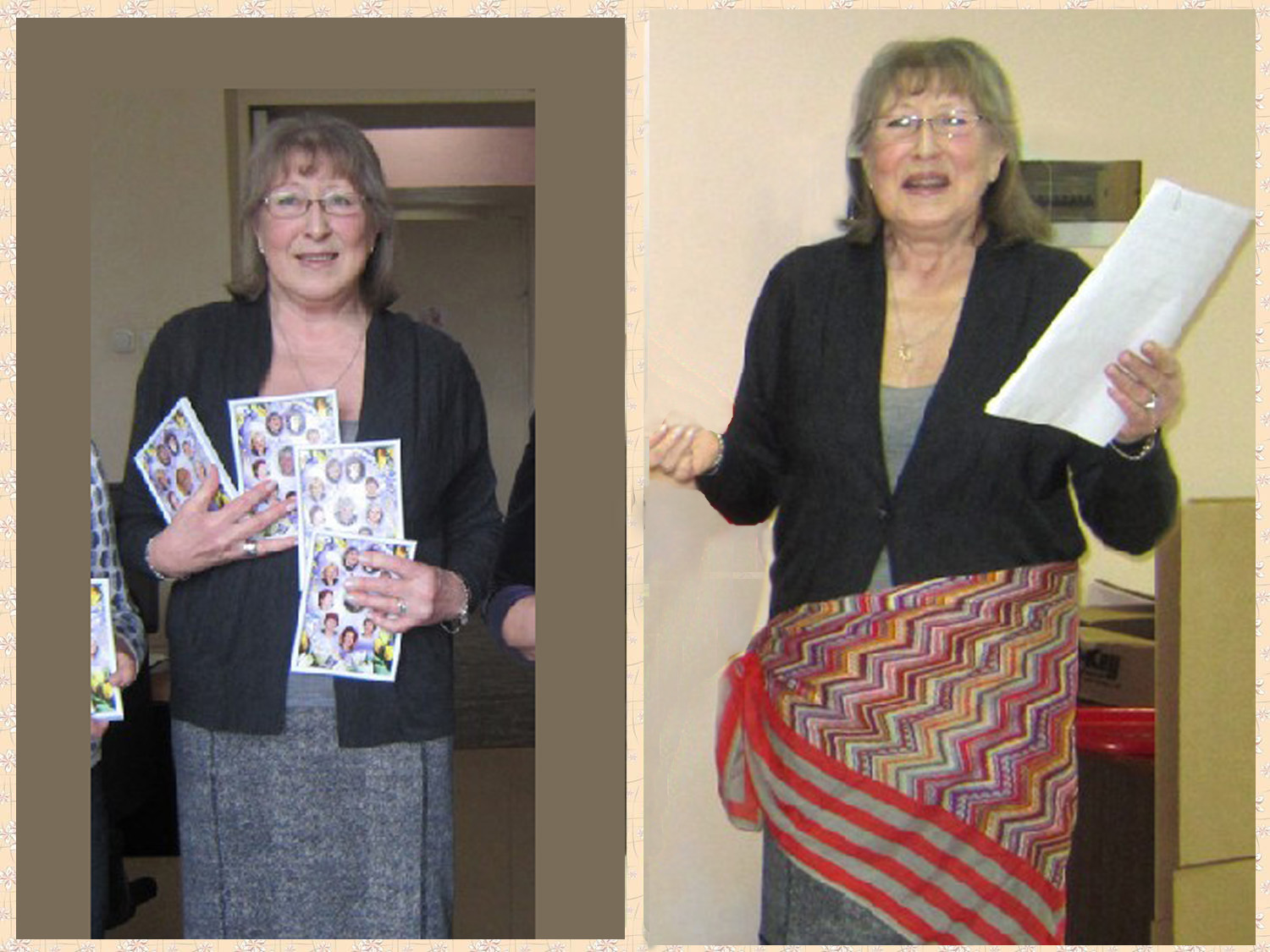 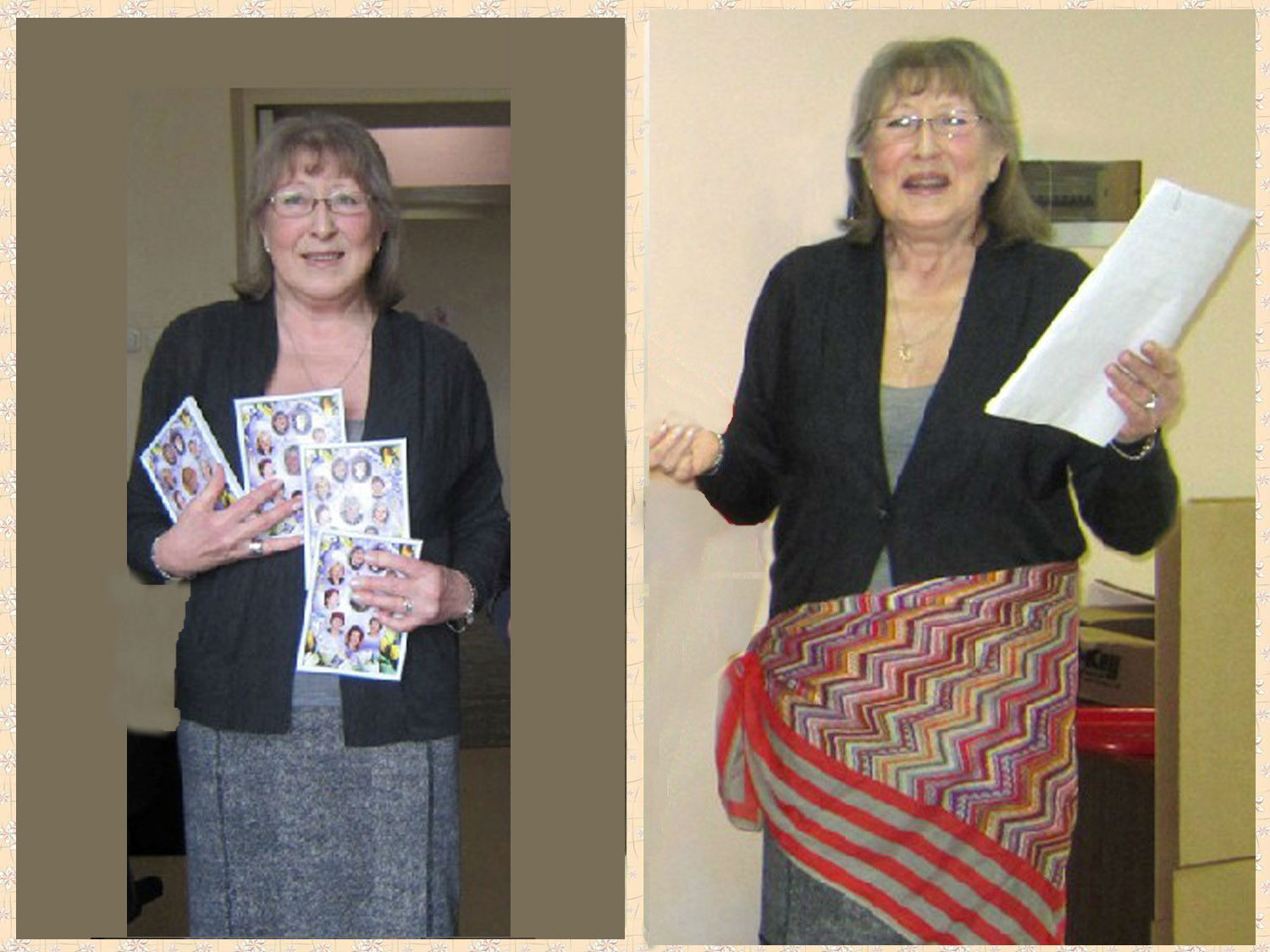 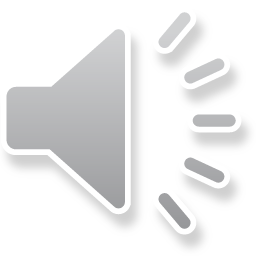 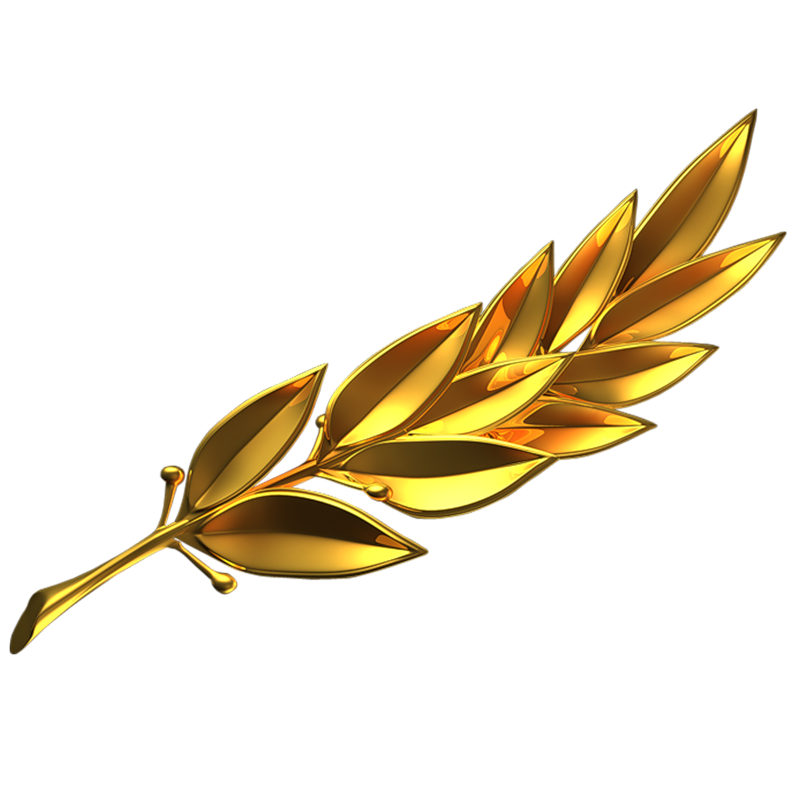 ЛУЧШИЕВЕДУЩИЕ
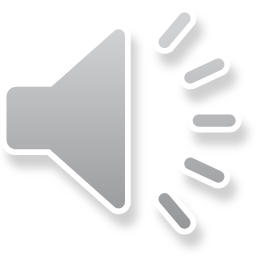 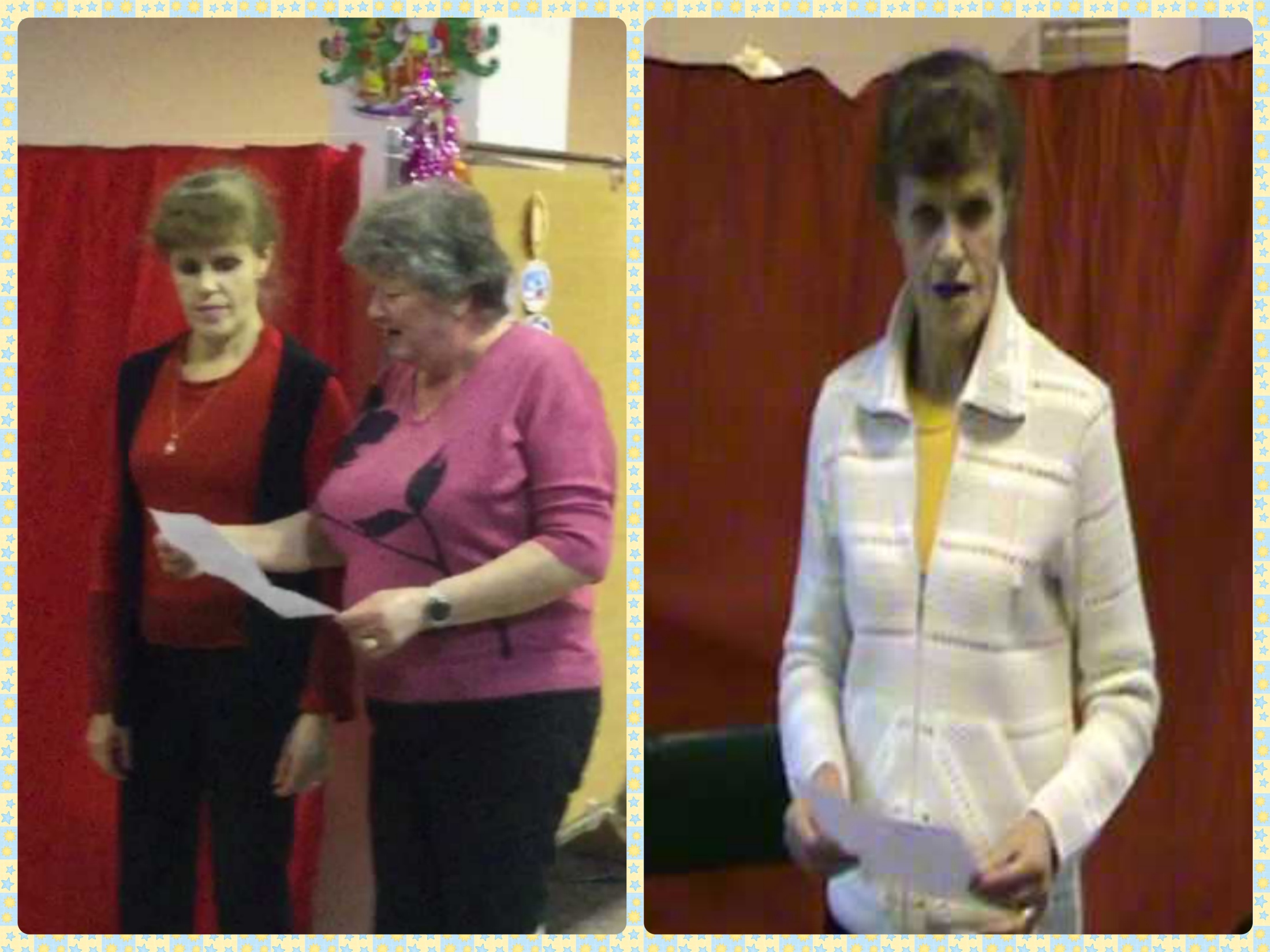 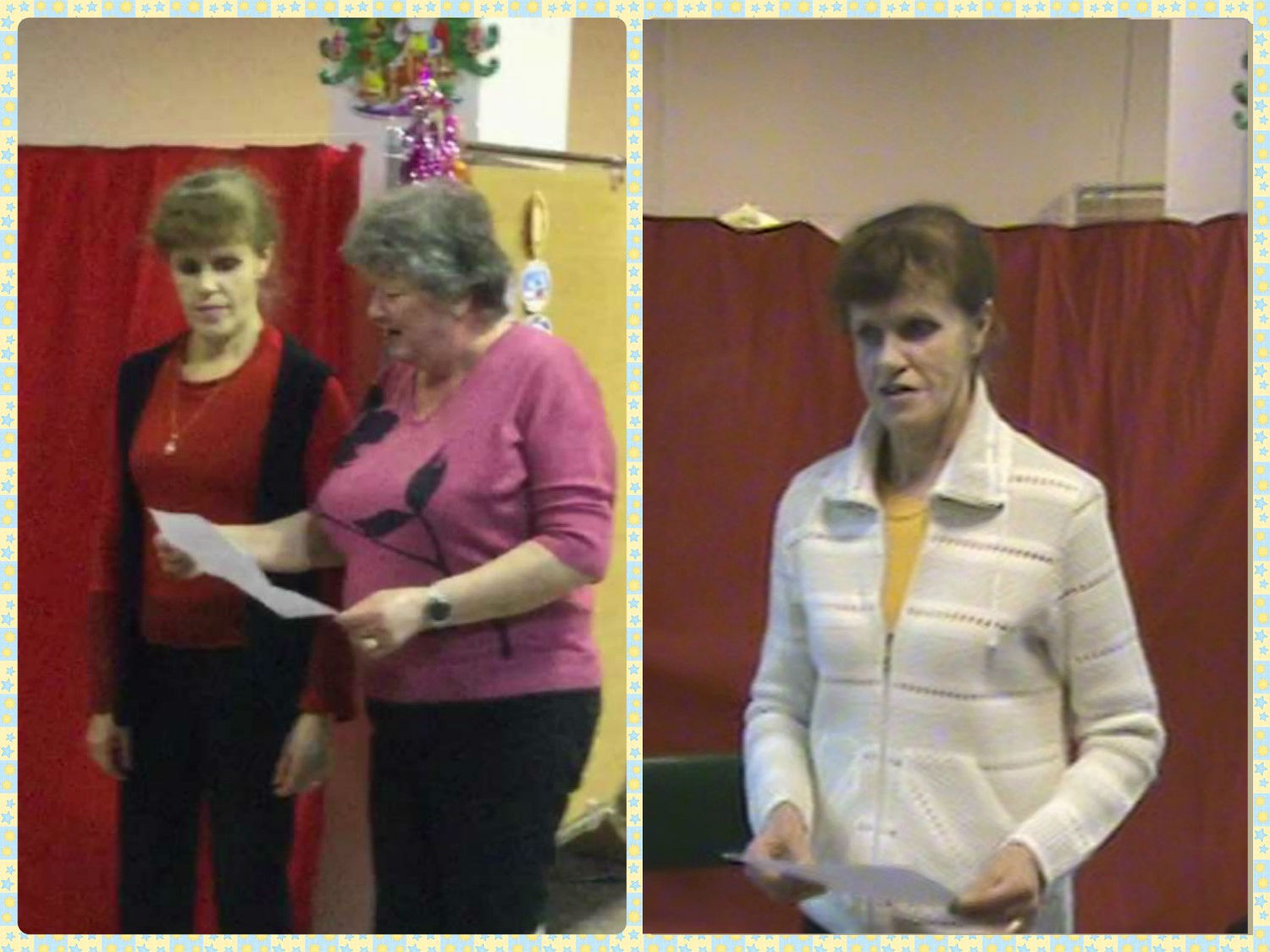 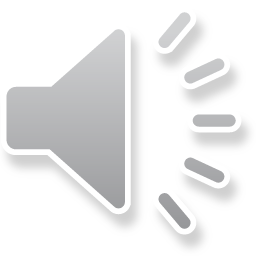 ЛУЧШИЙСЦЕНАРИЙ
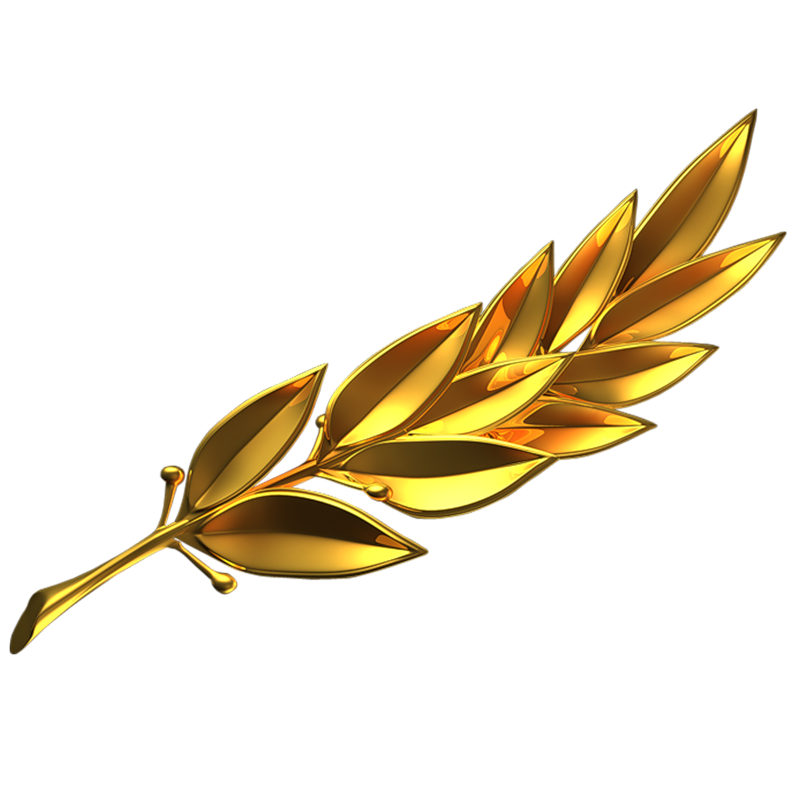 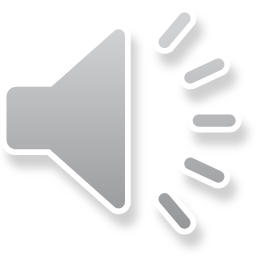 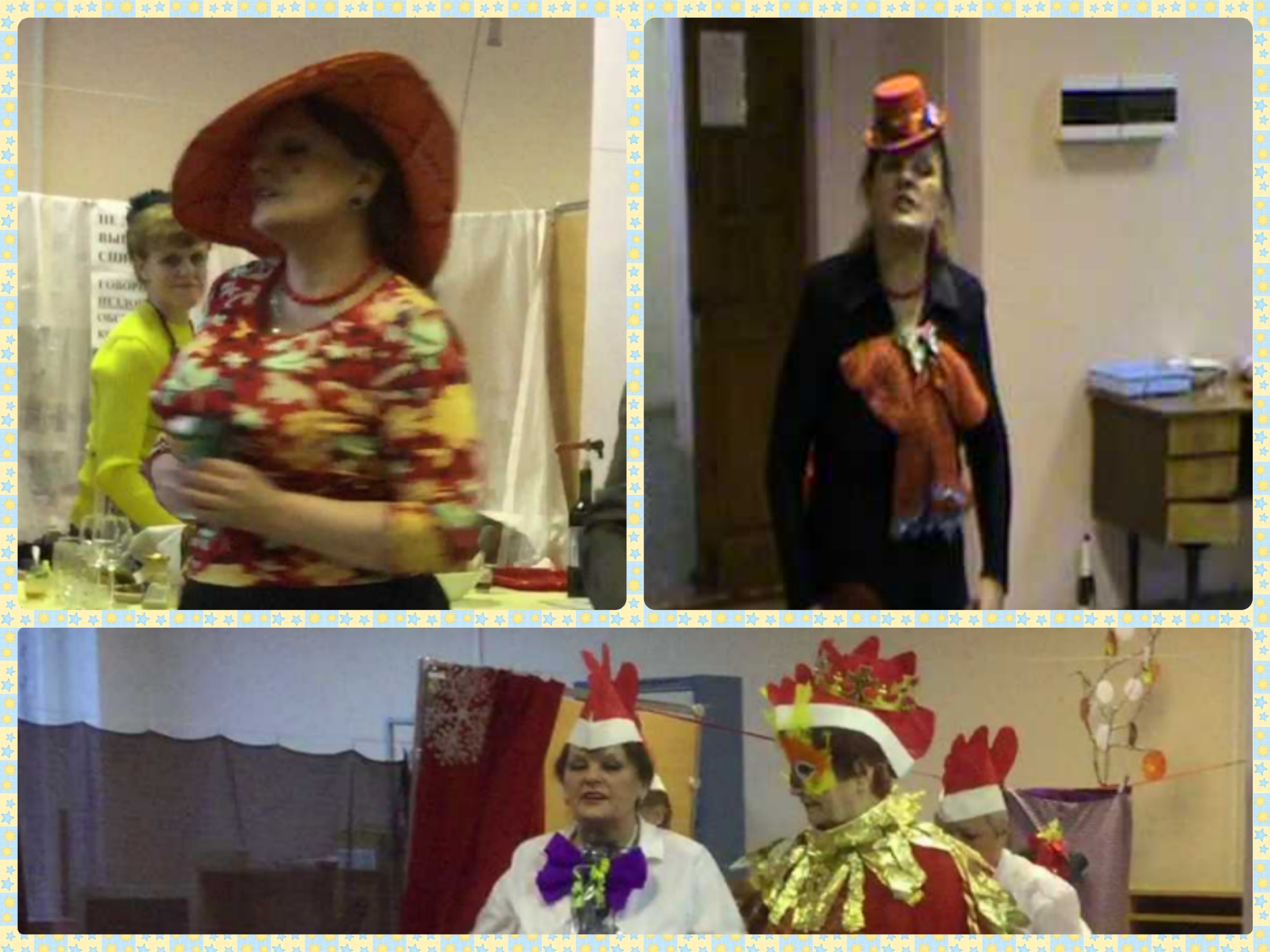 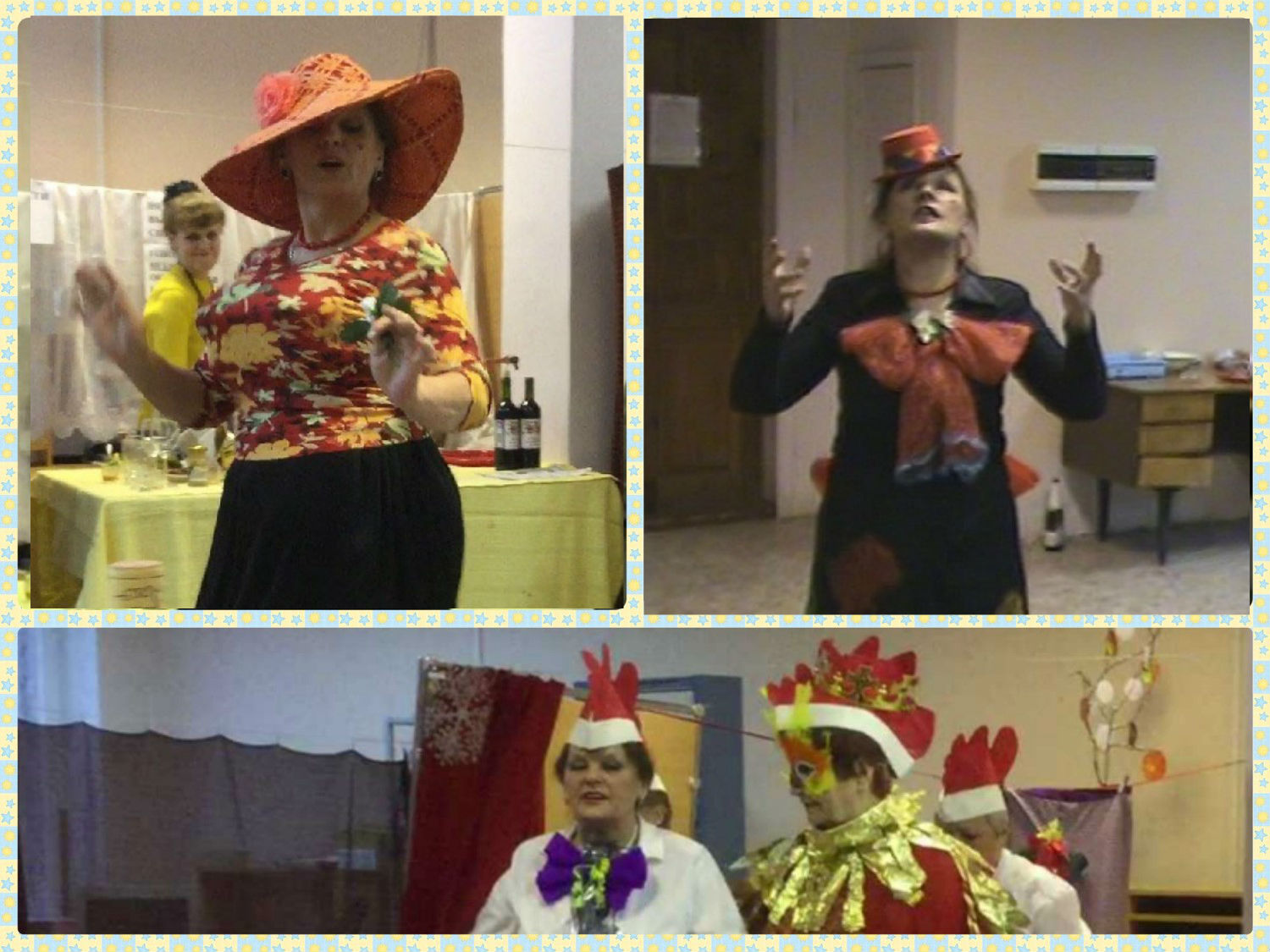 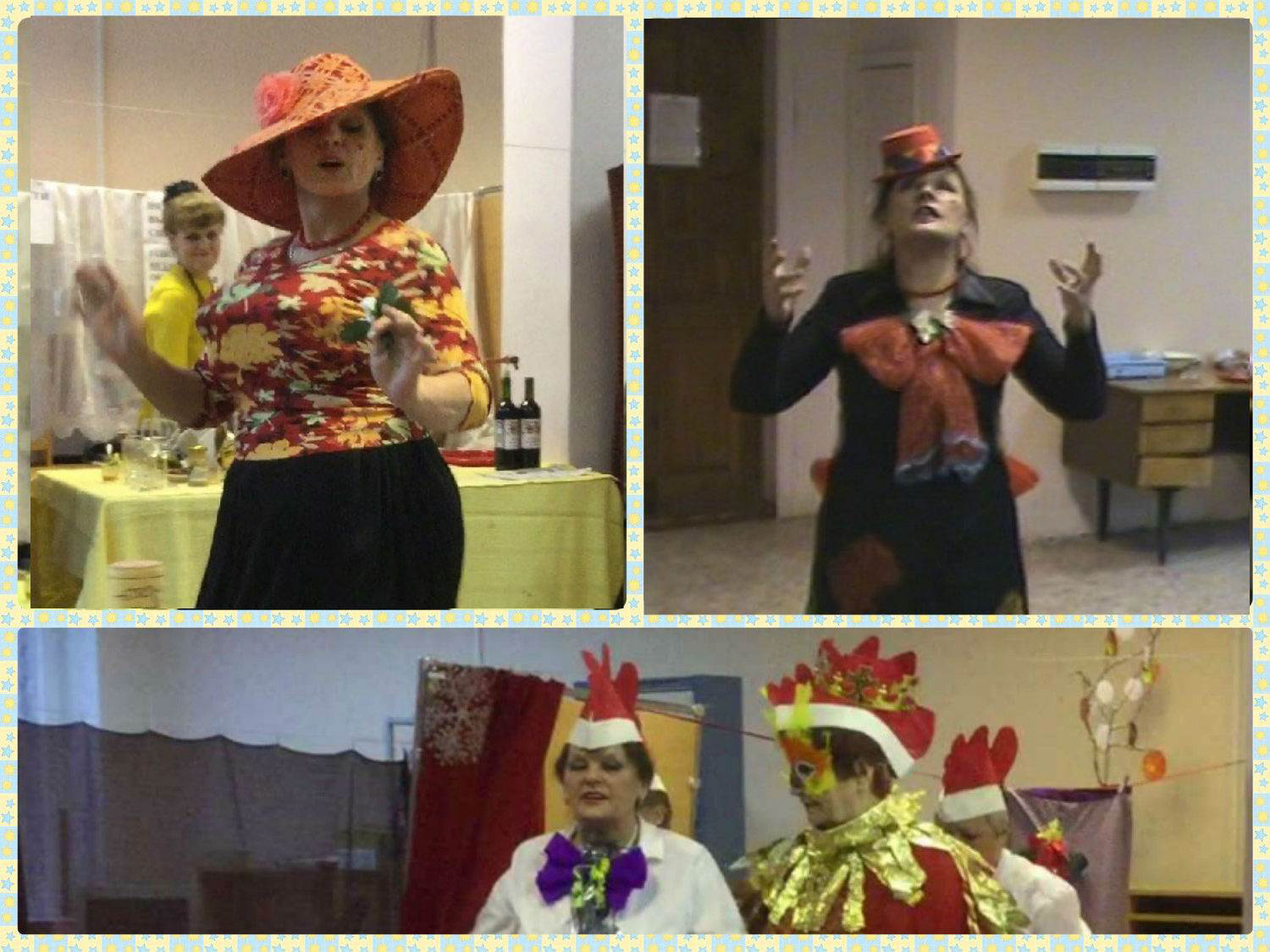 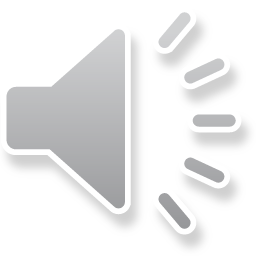 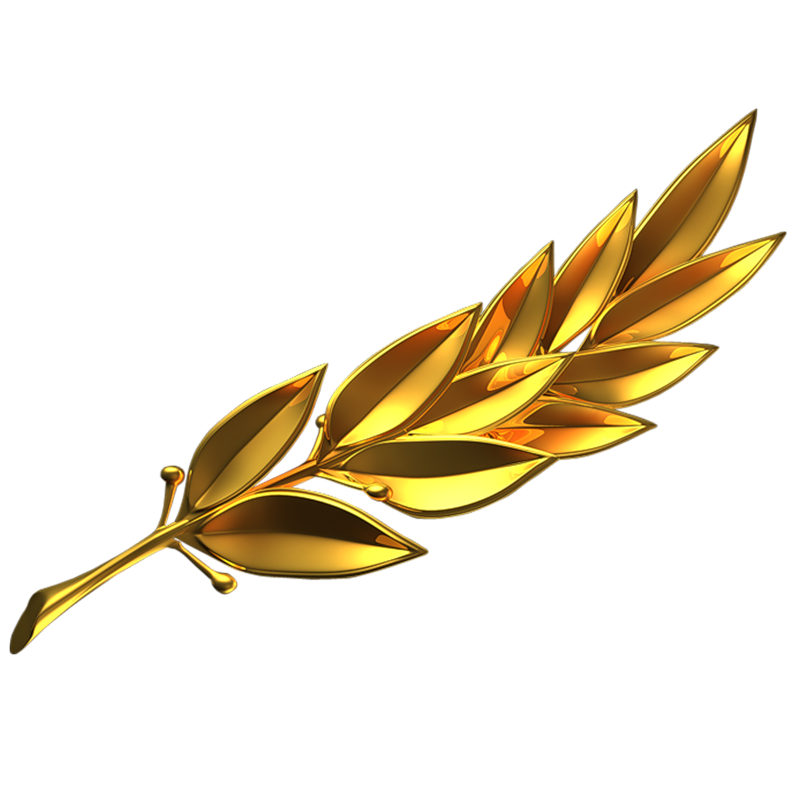 ЛУЧШИЙМОНТАЖ
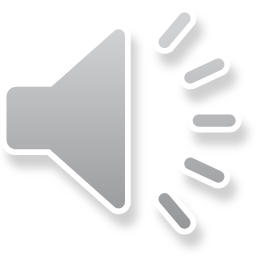 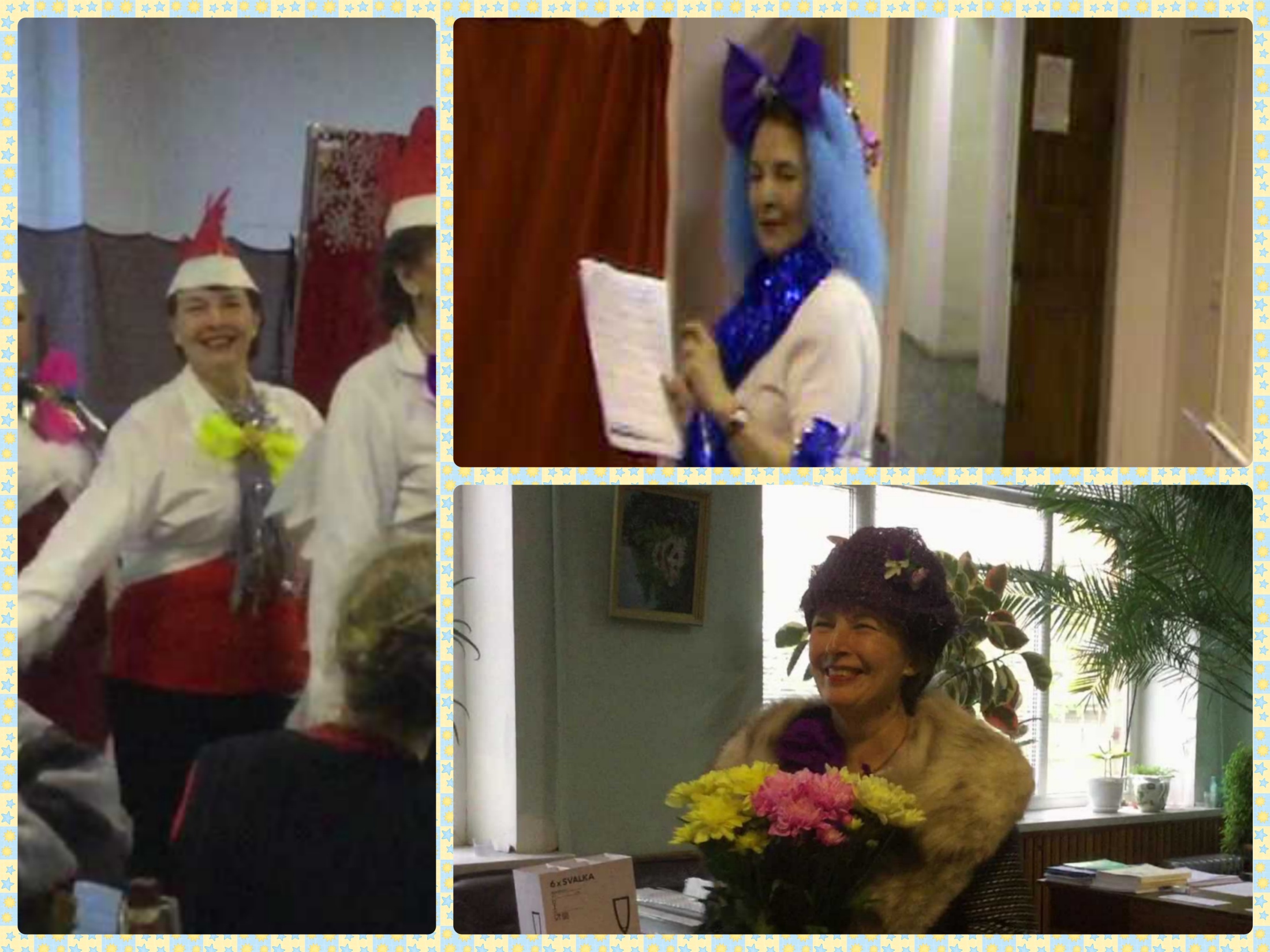 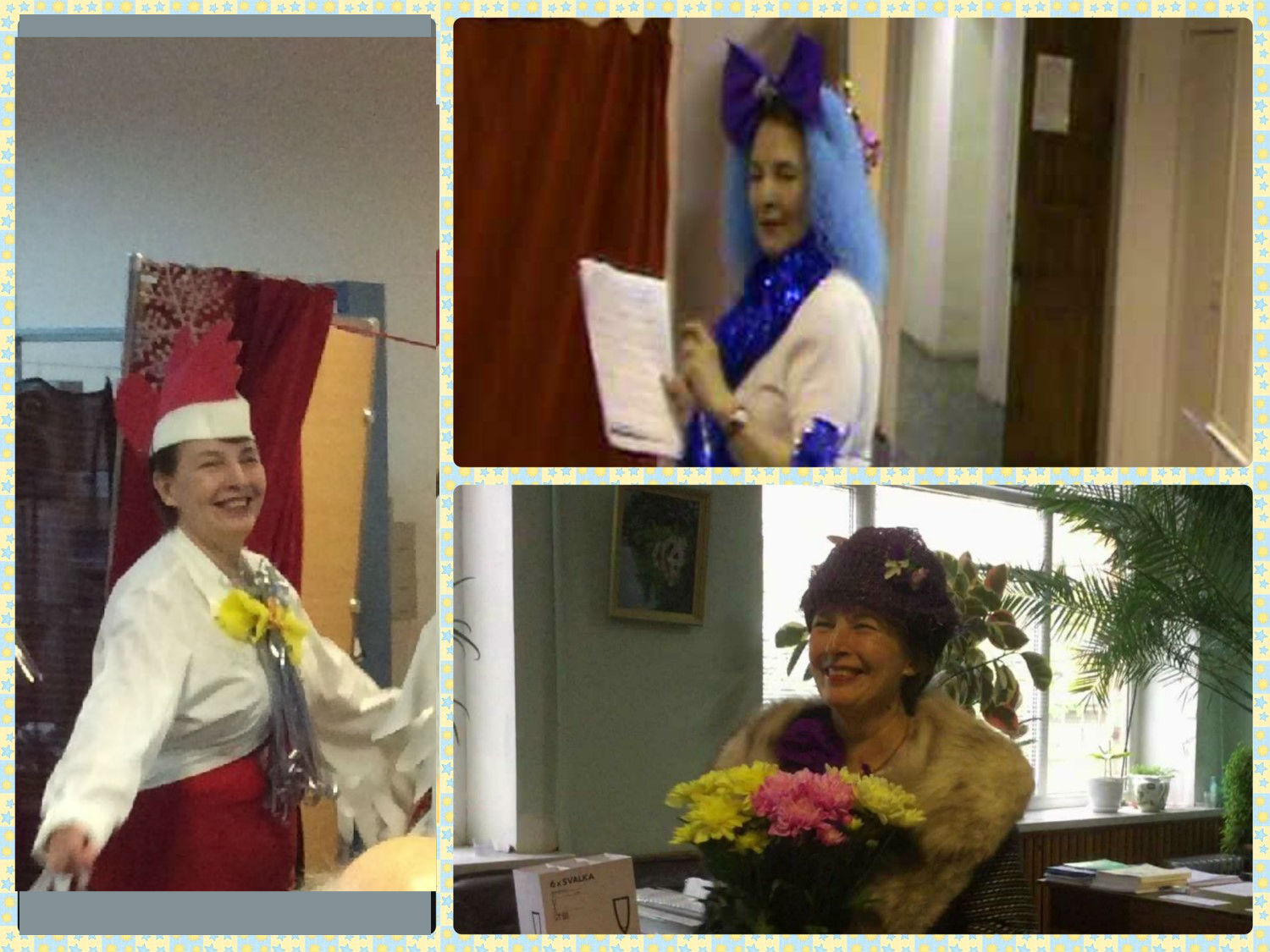 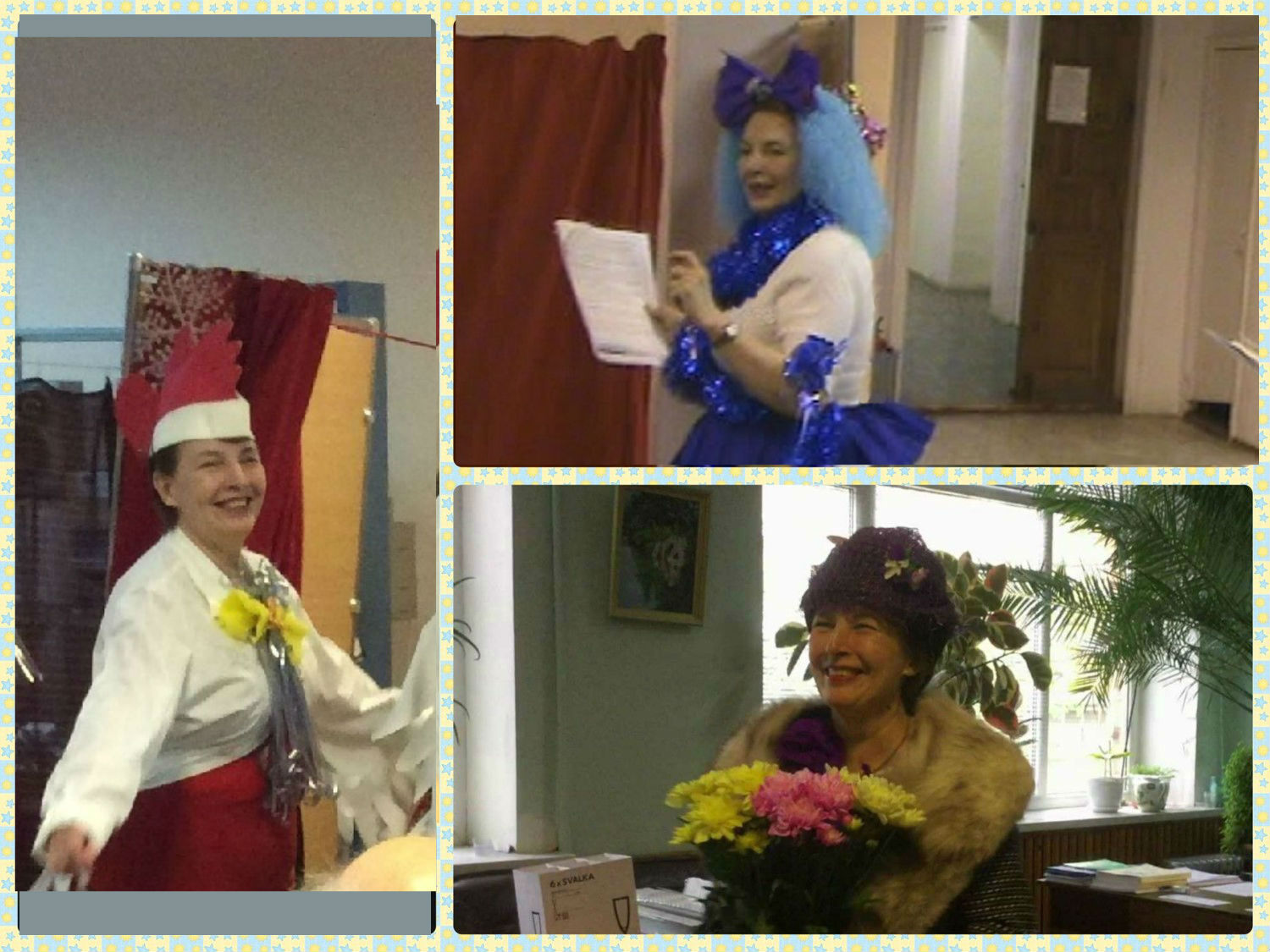 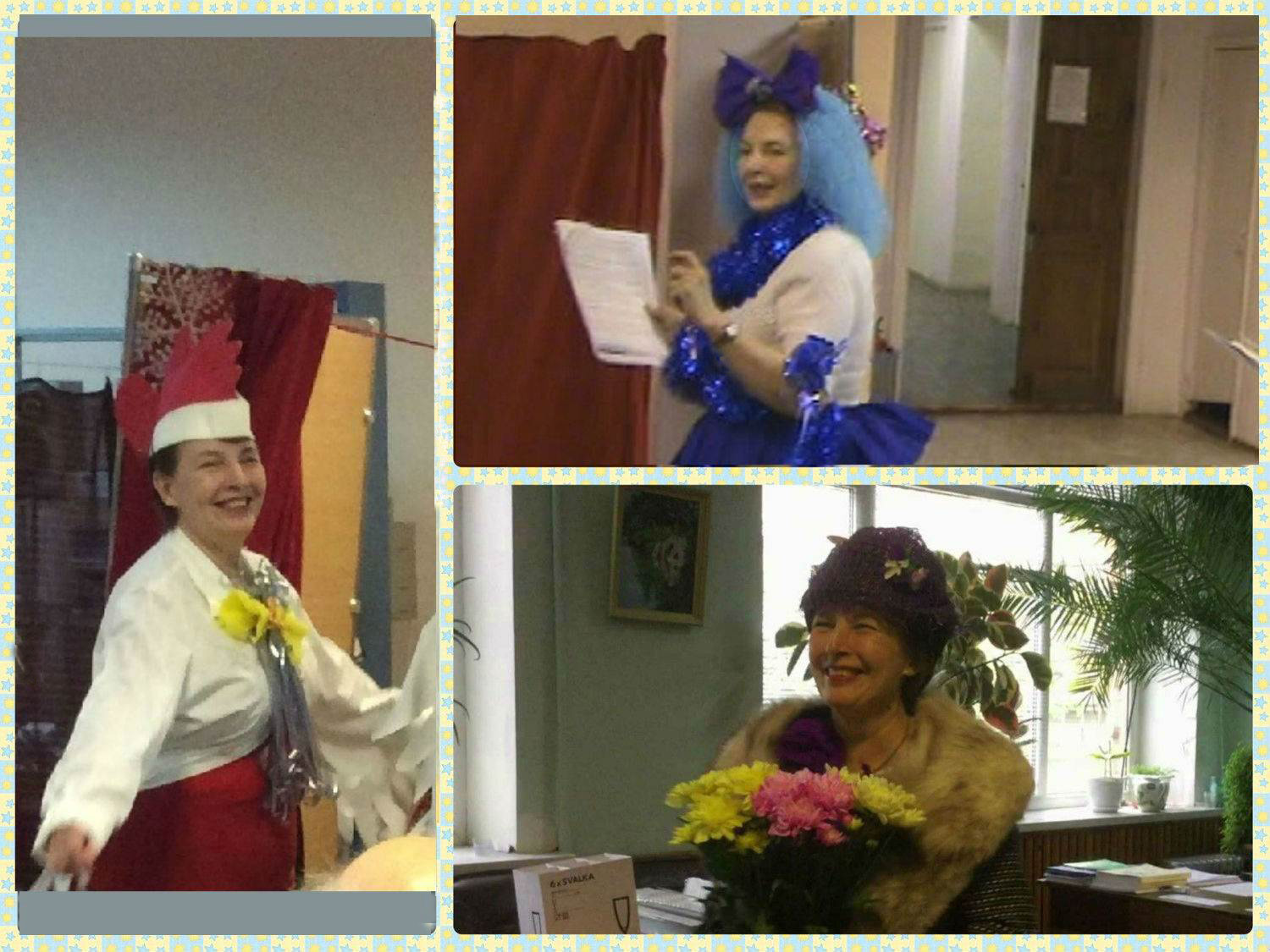 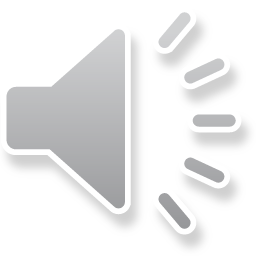 ЛУЧШАЯЖЕНСКАЯРОЛЬ
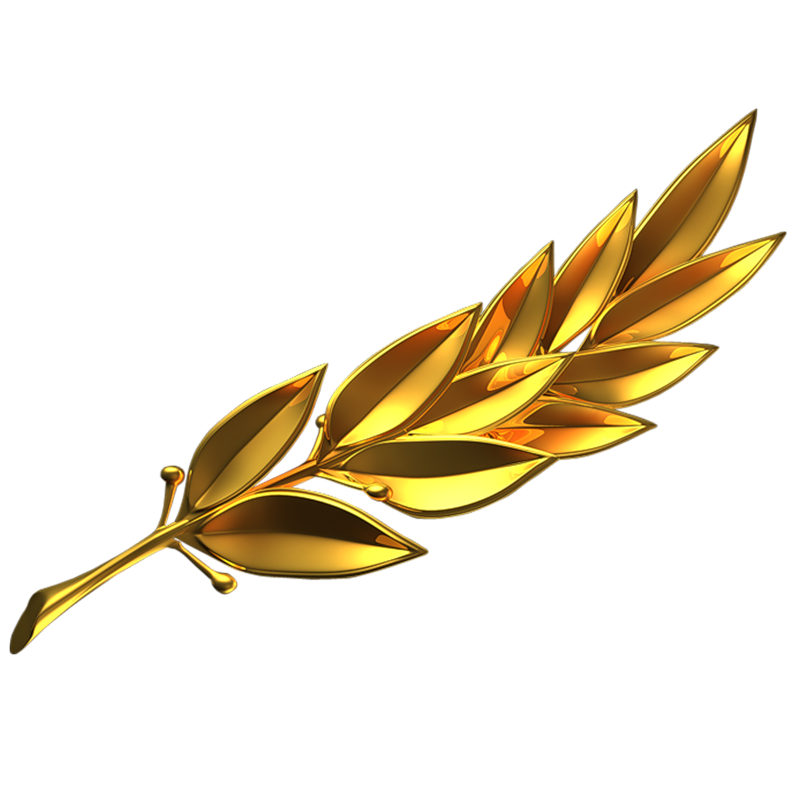 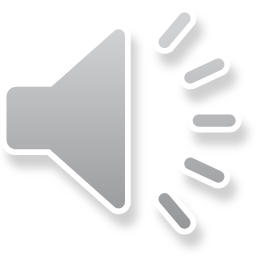 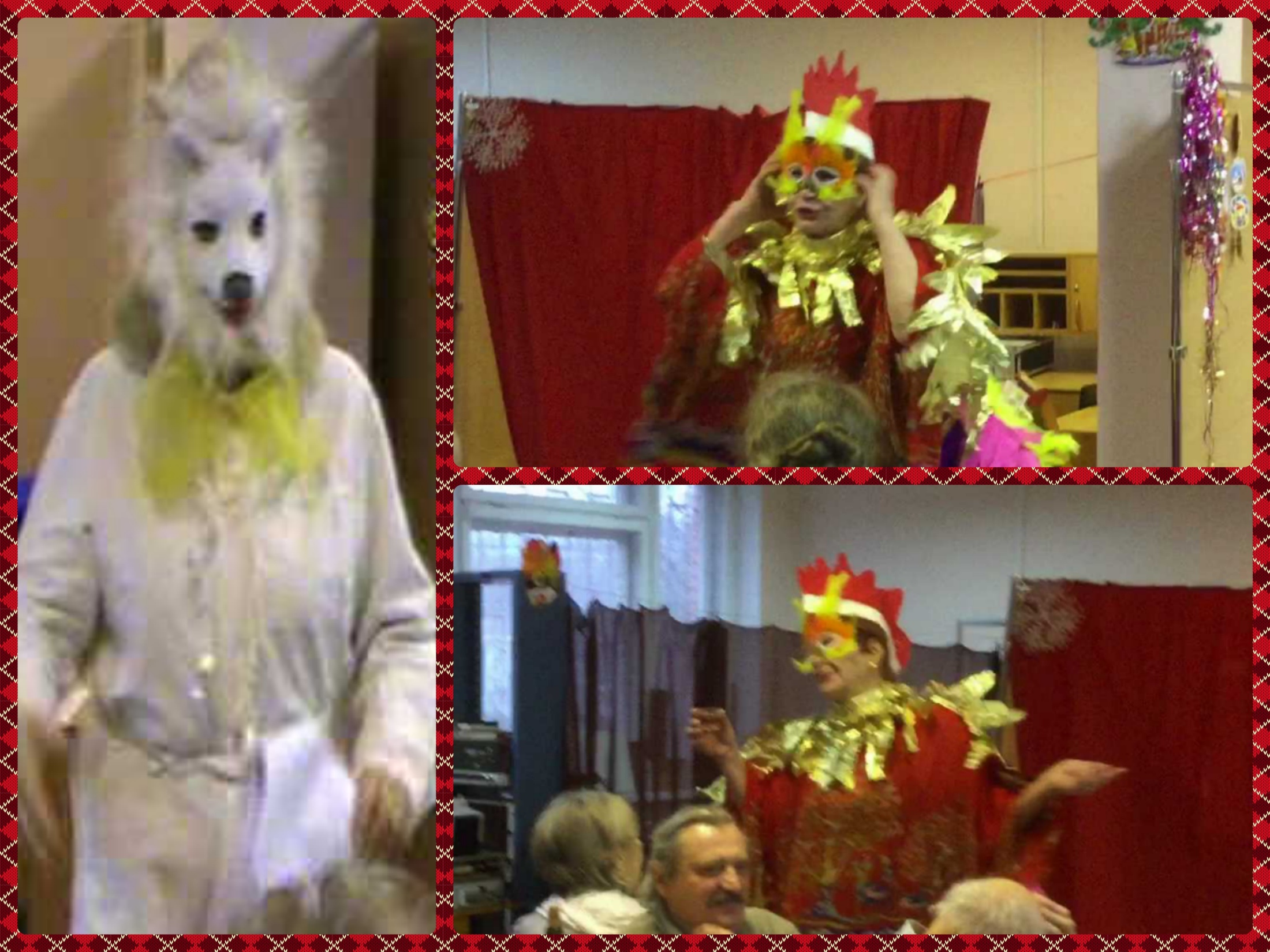 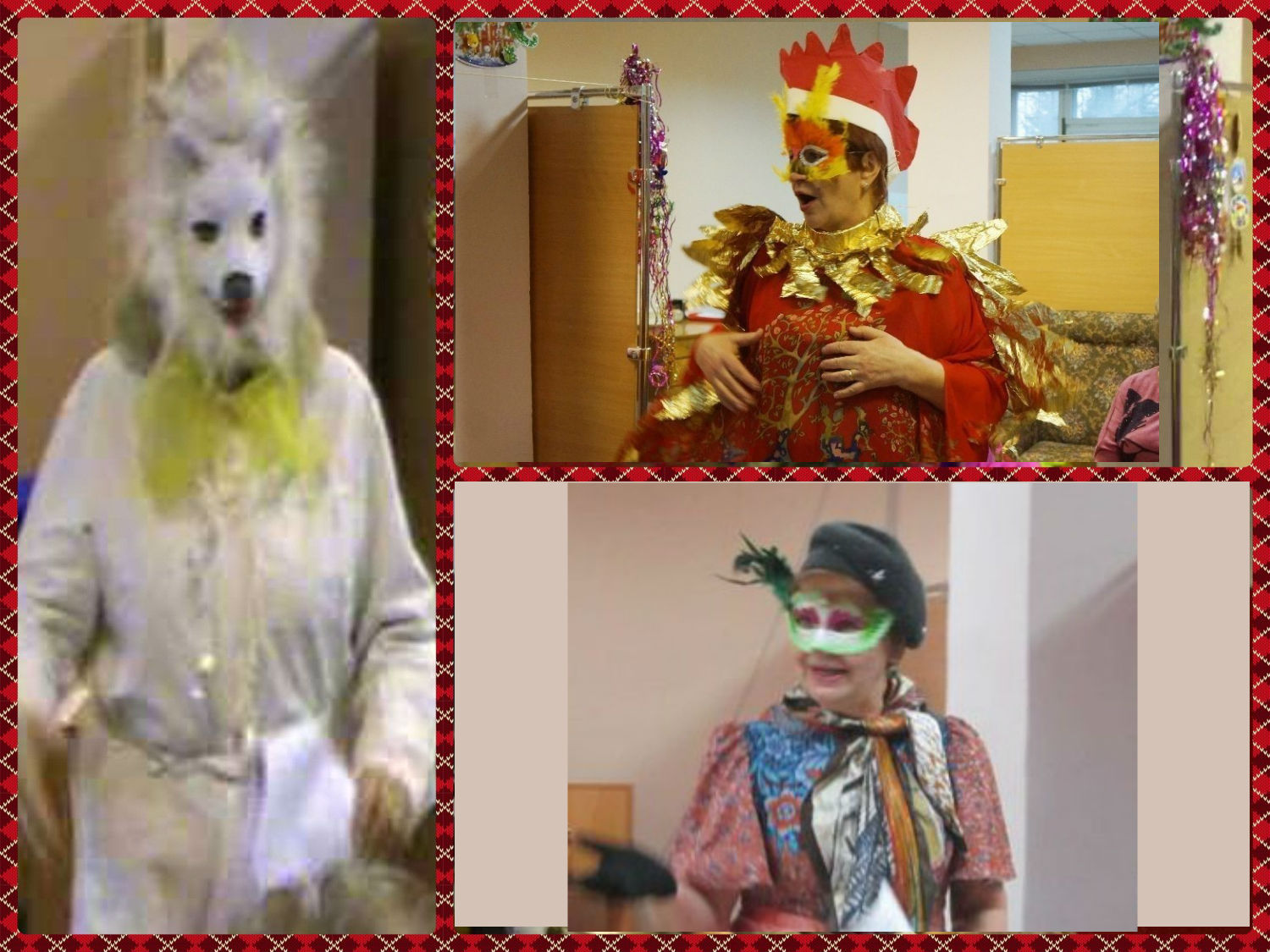 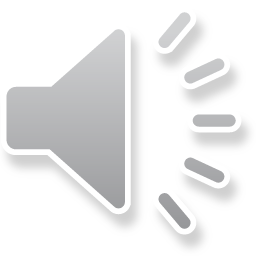 ЛУЧШАЯМУЖСКАЯРОЛЬ
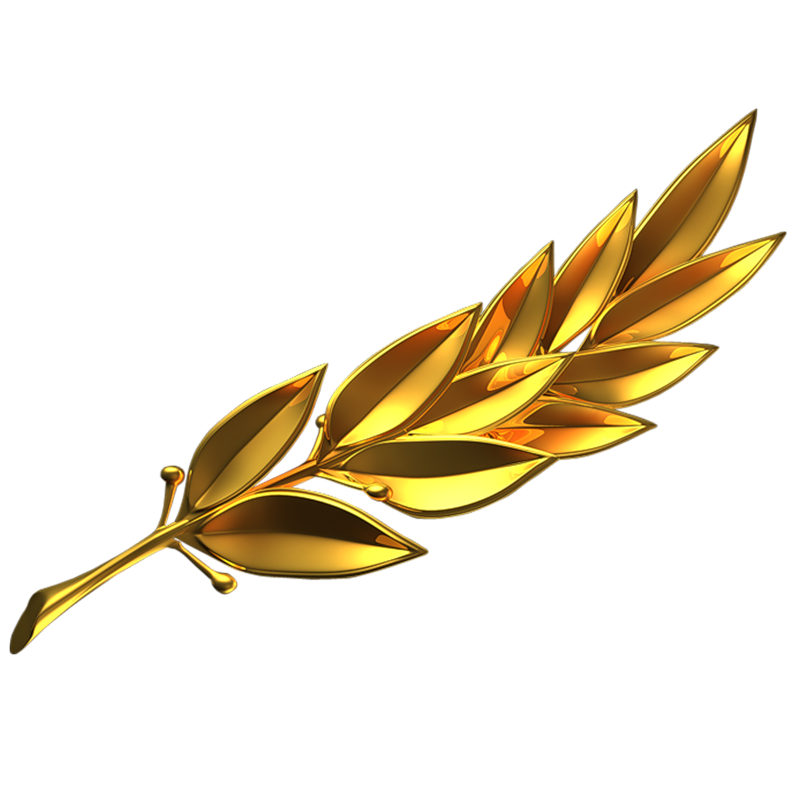 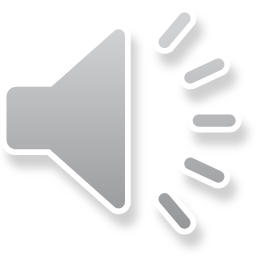 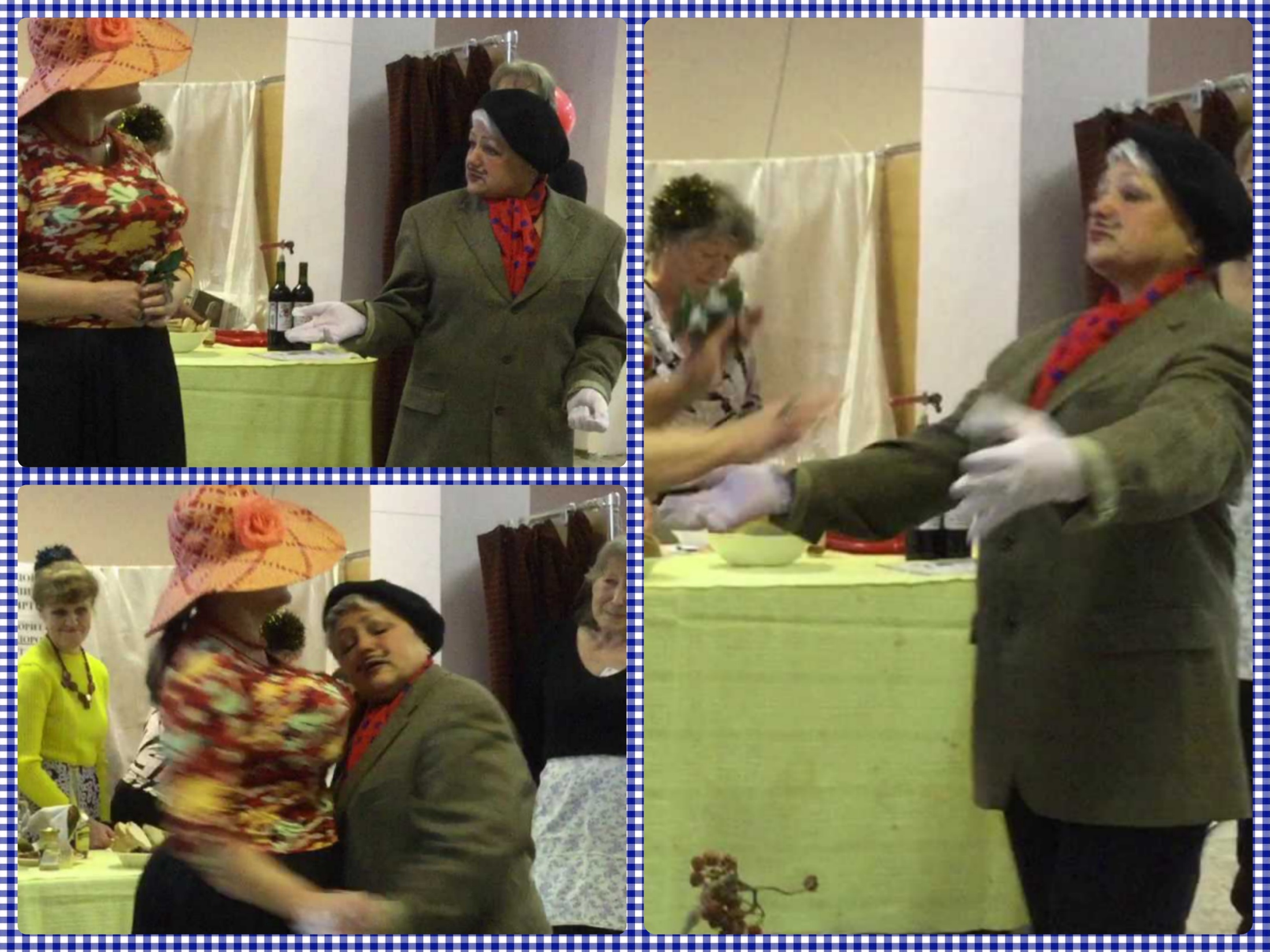 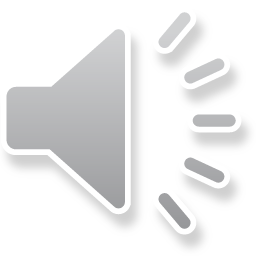 ГРАН-ПРИФЕСТИВАЛЯТВОРЧЕСКОМУОБЪЕДИНЕНИЮ«СТАРЫЕ КЛЯЧИ»
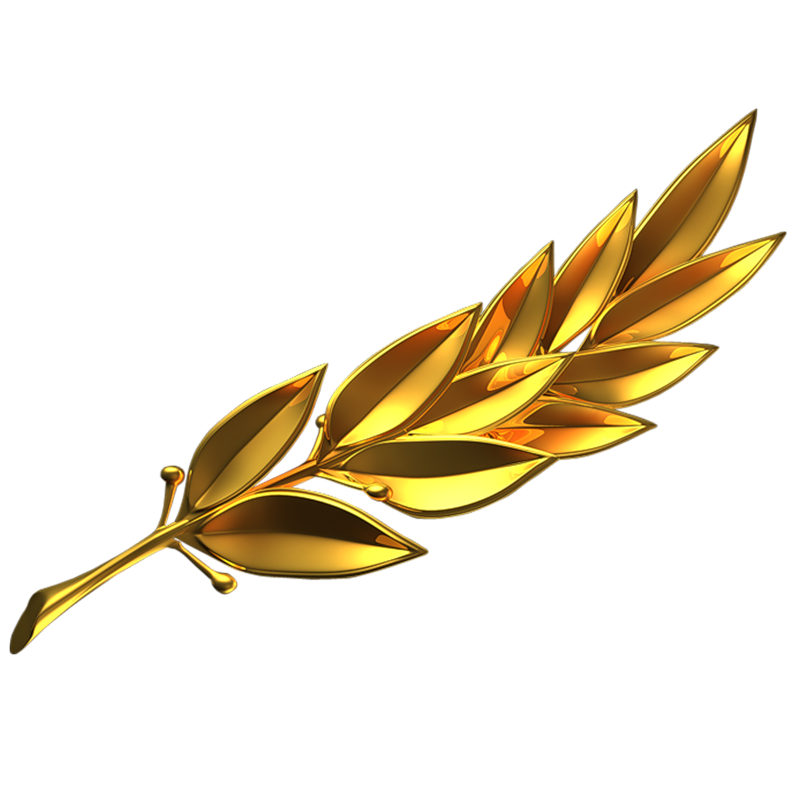 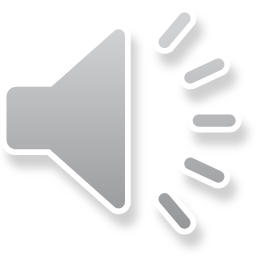